ISO 9001:2015
A norma ISO 9001, utilizada para implementação de Sistemas de Gestão da Qualidade, está sendo revisada pela ISO (International Organization for Standardization), e a publicação da sua nova versão, a ISO 9001:2015, está programada para setembro de 2015.

 Para Luiz Carlos Martins, Vice Presidente de Certificação do Bureau Veritas para a América Latina: 
"Esta nova versão inclui uma mudança fundamental que leva em consideração as expectativas de qualidade atuais e futuras dos clientes finais em relação às cadeias de fornecimento  e aumenta o impacto e o valor dos Sistemas de Gestão da Qualidade em todas as organizações."
ISO 9001:2015
Em maio de 2014 a ISO publicou para votação a DIS ISO 9001 revisão 2015(DIS - do Inglês, Draft International Standard) da nova versão norma. A próxima etapa é a publicação FDIS (do Inglês, Final Draft International Standard), que é esperada para setembro de 2015. Após o FDIS, o passo final é a publicação da versão final da norma.
 
O período de transição para a implementação dos novos requisitos pelas organizações que já são certificadas na ISO 9001 será de três anos após a publicação da versão oficial da norma.
QUAIS AS PRINCIPAIS MUDANÇAS TRAZIDAS PELA VERSÃO 2015?
Maior ênfase na geração de valor,para a Org. e para seus clientes. A nova versão é voltada a geração de resultados e a melhoria dos mesmos.
 Maior ênfase na avaliação dos riscos.
 Solicita que as Orgs. levem em consideração o feedback de todas as partes interessadas e de todos os processos envolvidos (não apenas os feedbacks dos seus clientes).
Maior envolvimento da alta direção.
QUAIS AS PRINCIPAIS MUDANÇAS TRAZIDAS PELA VERSÃO 2015?
A estrutura da norma foi revisada para estar alinhada com outras normas ISO para sistemas de gestão, de modo a facilitar sua integração.
Maior facilidade na aplicação dos requisitos às empresas de "serviços".
Maior flexibilidade nas exigências sobre procedimentos documentados (por exemplo, a adoção de um “Manual da Qualidade" não é mais obrigatória).
O que não irá mudar  é que o CLIENTE continua a ser o foco principal da norma.
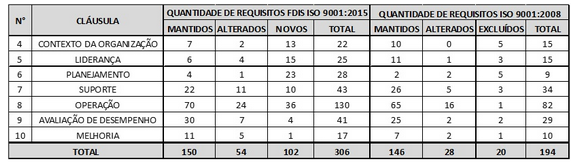 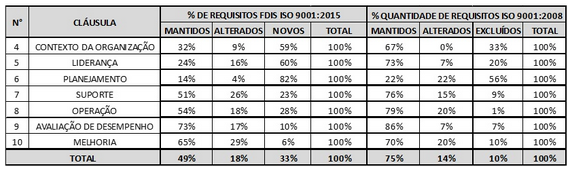 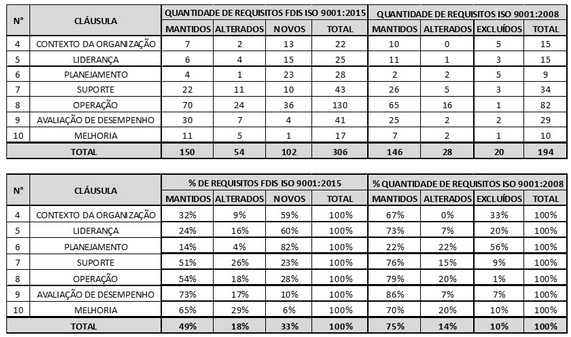